What Motivated Jesus?
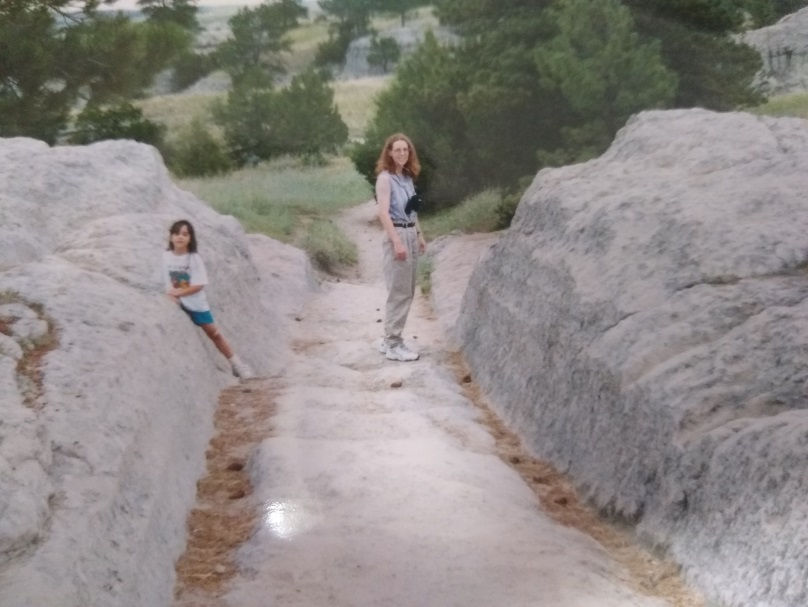 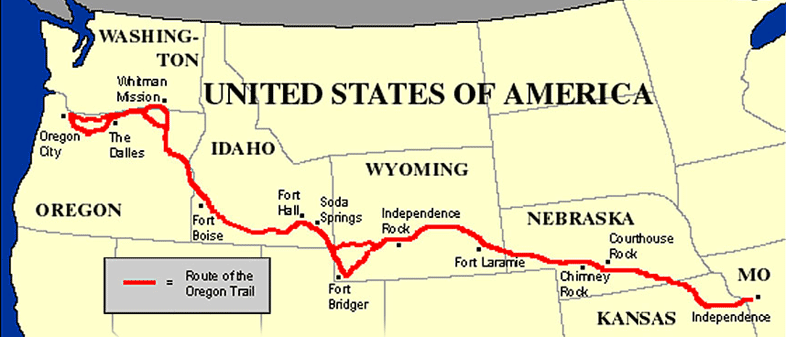 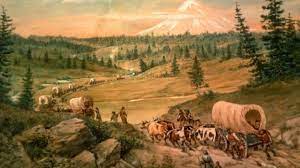 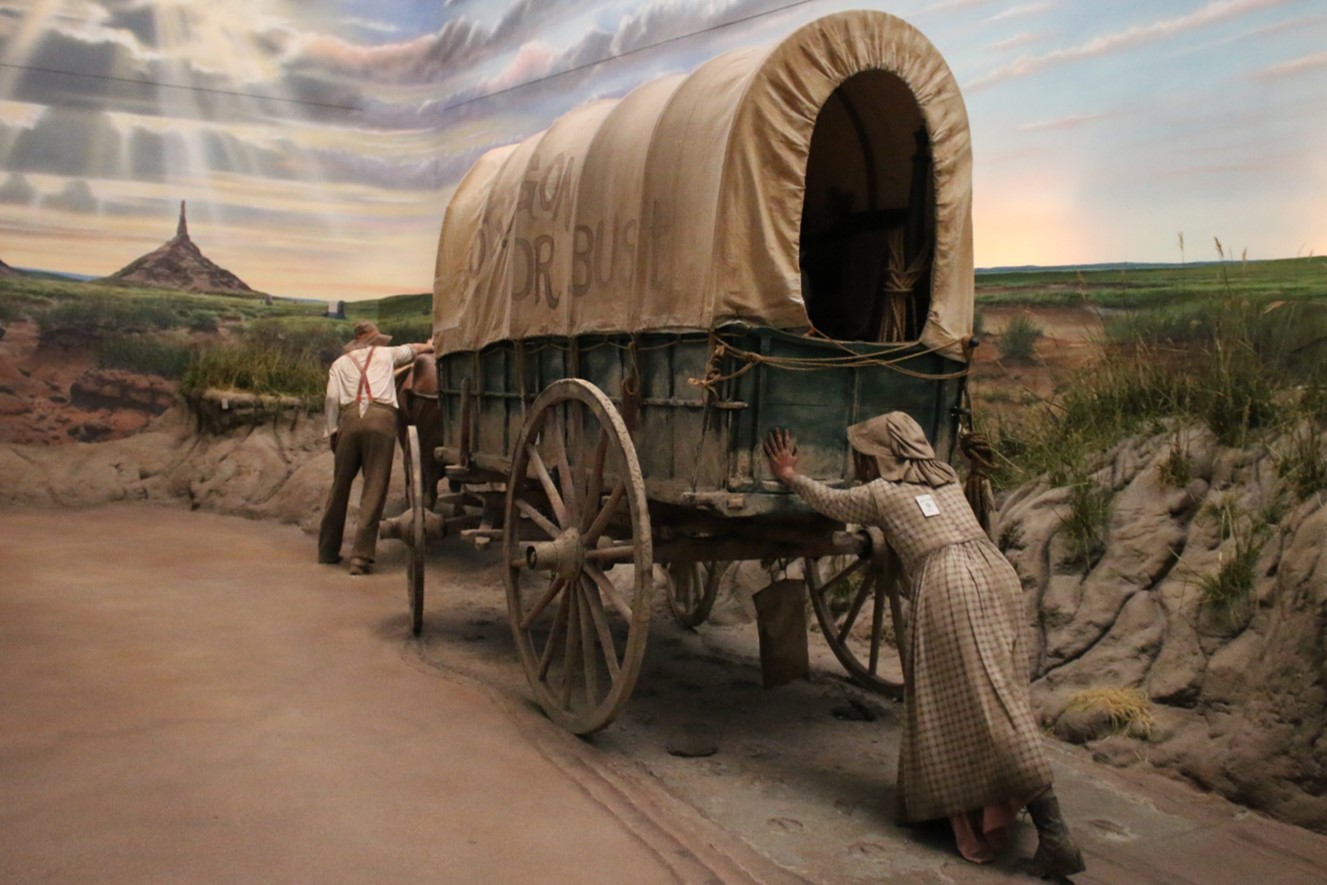 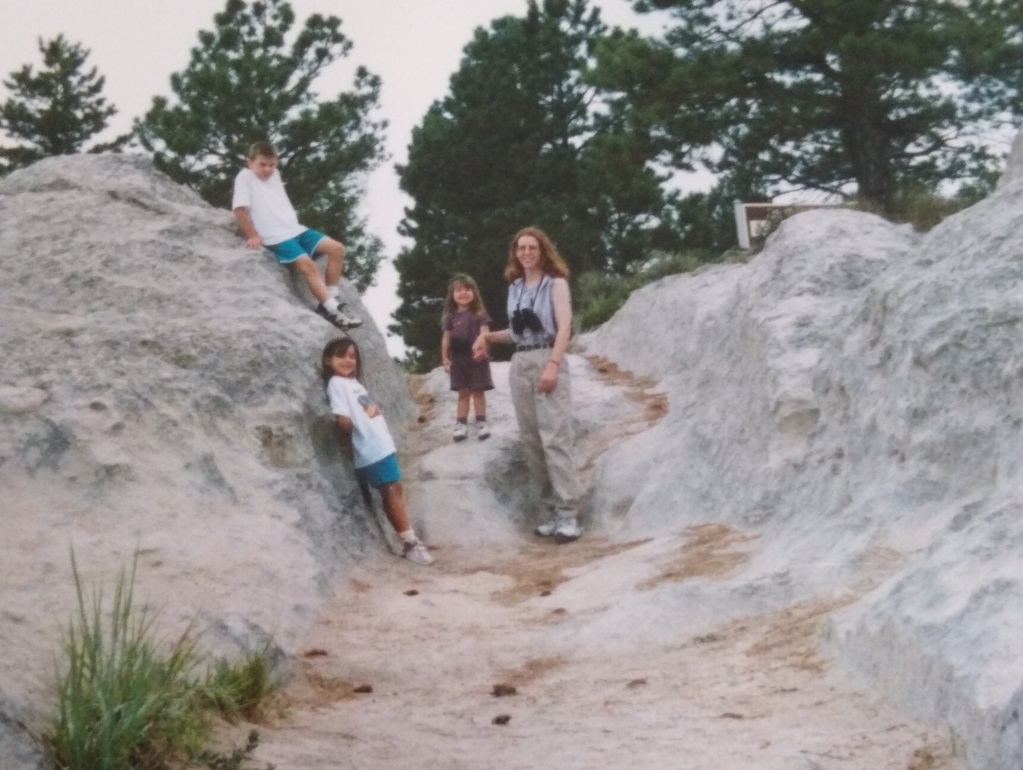 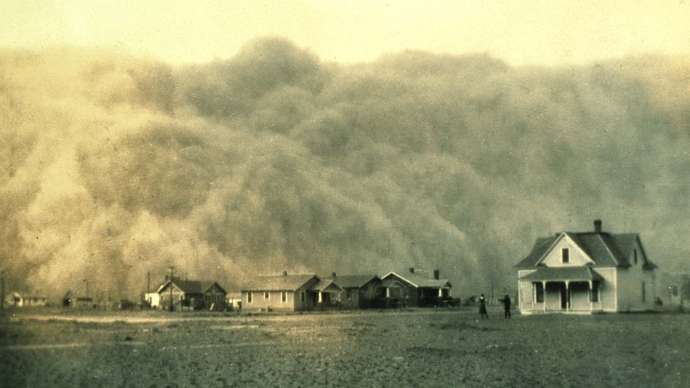 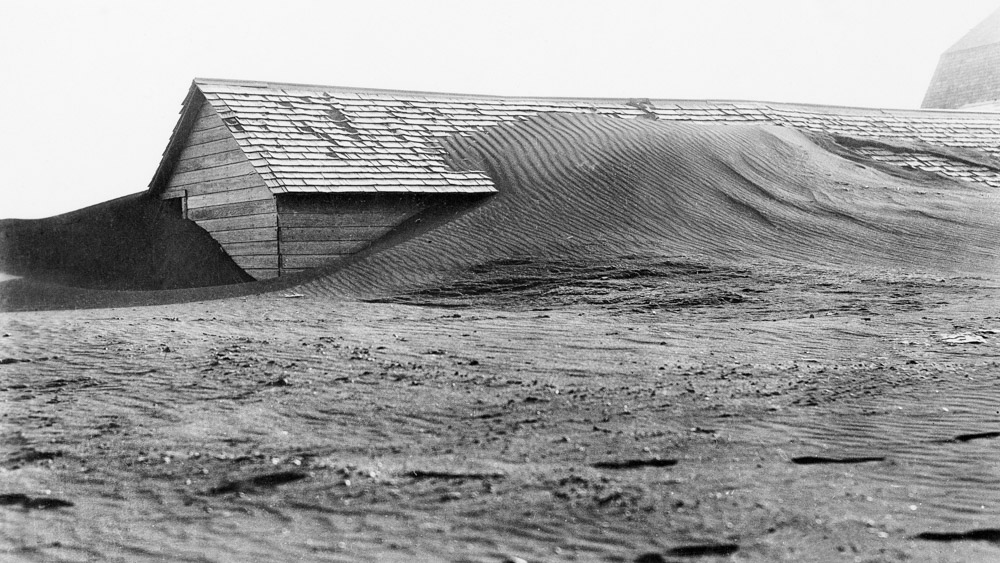 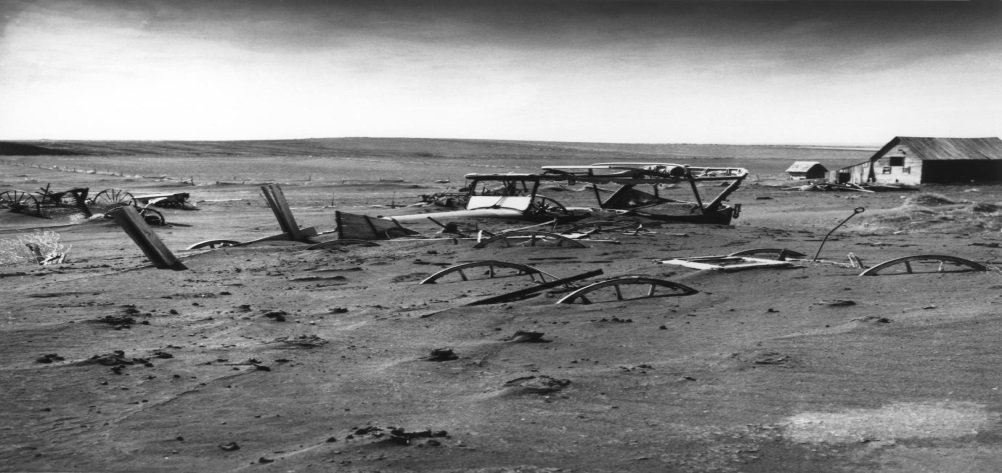 What Motivated Jesus?
What Motivated Jesus?
Pleasing The Father

His Love for All

Victory Over Satan

Heaven
What Motivates You?
Are you pleasing The Father every day?

Are you driven by your love for your neighbor?

Are you winning your battle with Satan?

Are you heading to a better place?